Laserové chladenie
Michaela Krafčíková 
Jún 2013
Laserové chladenie
Atómové a molekulové vzorky sú ochladené takmer na 0 K.
Prebieha to prostredníctvom interakcie jedného alebo viacerých laserových oblastí.
Využitie - hlavne v kvantovej fyzike.
Najbežnejšie: Dopplerovské chladenie.
Dopplerovské chladenie
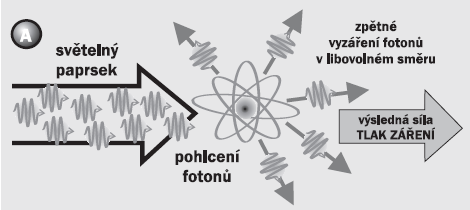 Dopplerovské chladenie
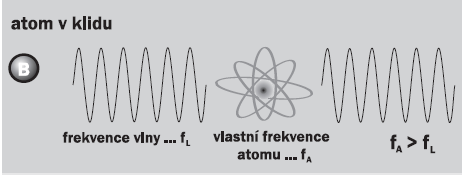 Dopplerovské chladenie
Atóm sa pohybuje vhodnou rýchlosťou proti svetelnému lúču a môže absorbovať fotóny vďaka Dopplerovmu javu.
Atóm je pri pohybe proti prúdu fotónov brzdený = optický sirup
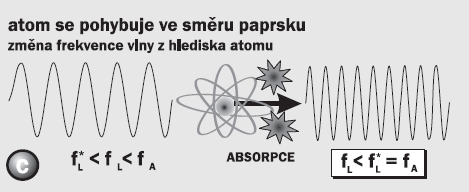 Magneticko-Optická pasť
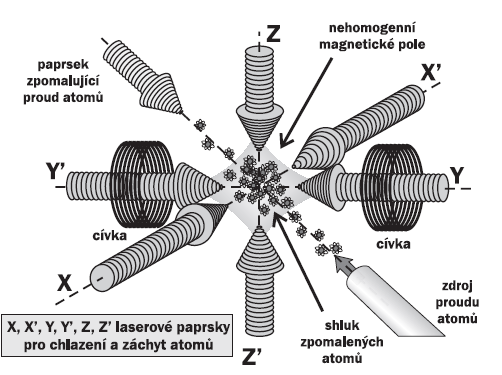 Tri dvojice lúčov lasera sú nasmerované do jedného miesta.
Laserovo žiarenie vytvára pomocou chladiacich mechanizmov pascu.
Nehomogénne magnetické pole s intenzitou klesajúcou smerom do stredu pasce.
Magnetické pole interaguje s magnetickým momentom hybnosti
Atómová pasca
Sisyfovské chladenie
Je to chladenie gradientom polarizácie.
Štiepenie základnej hladiny atómu, ktorý sa nachádza v laserovom lúči.
Dve rovinné vlny postupujúce proti sebe = stojatá vlna.
Vznikajú uzly a kmitne.
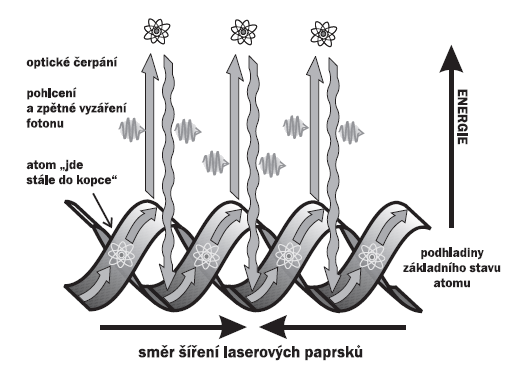 Sisyfovské chladenie
Lúče majú rôznu polarizáciu = priestorovo premenná polarizácia, v dôsledku toho sa rôzne štiepi základná hladina na podhladiny.
Pri pohybe do „kopca“ atóm spomaľuje, na vrchole absorbuje fotón.
Po spätnom vyžiarení prejde do stavu s nižšou energiou.
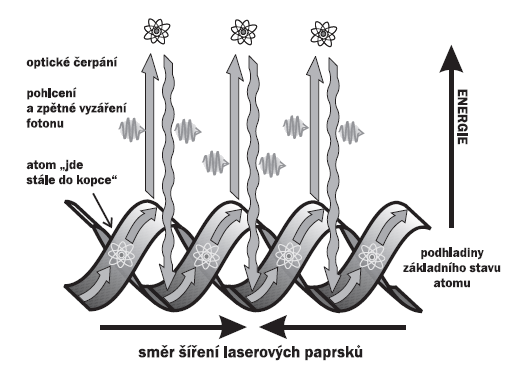 Sisyfovské chladenie
OBMEDZENIA: 
Atóm sa nemôže zastaviť viac , než čo odpovedá jednotlivým impulzom pri absorpcii a emisii.
Má chaotický pohyb = nenulovú teplotu.
Temný stav
Zabránenie ochladenému atómu naďalej absorbovať a emitovať fotóny.
Tento stav je možný vďaka kvantovej interferencii.
Atóm za vhodných podmienok môže spadnúť pri spontánnej emisii do temného stavu.
Čím viac bude plyn a laser interagovať, tým viac atómov sa bude nachádzať v temnom stave.
Nobelová cena za fyziku 1997
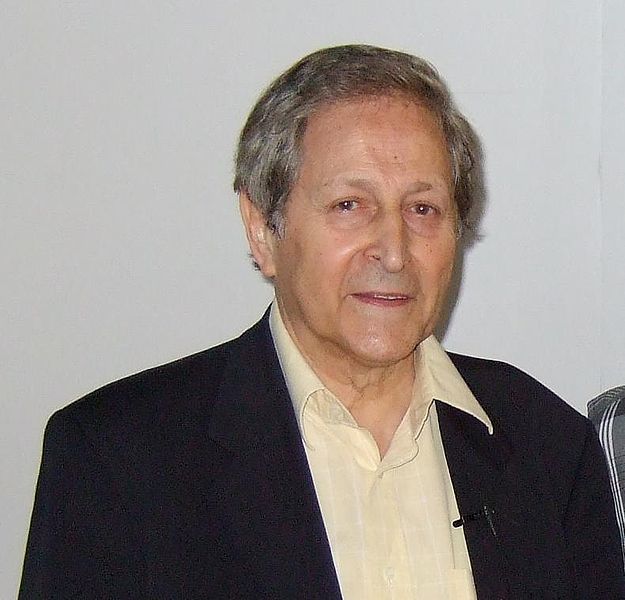 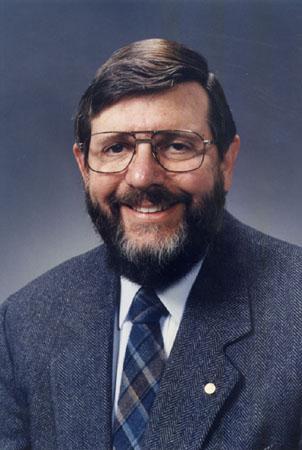 Steven Chu
Claude Cohen - Tannoudji
William D. Phillips
Ďakujem za pozornosť